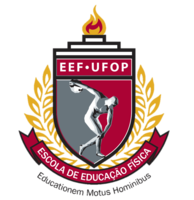 Projeto de pesquisaPatrimônio cultural: a realidade de equipamentos públicos de lazer e esporte em Ouro Preto (MG)
Discente: Júlia Lima
Orientador: Prof.Dr.Bruno Ocelli Ungheri
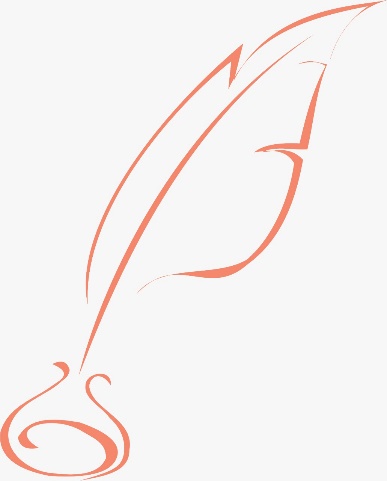 Ouro Preto
2020
Introdução:
Políticas públicas: qual o papel do Estado na sociedade ?
No Brasil;
Em Ouro Preto.
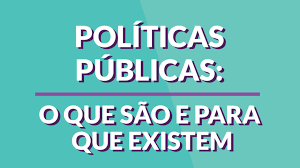 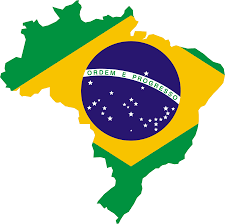 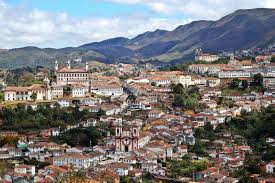 (Google)
Introdução:
Os questionamentos a respeito dos equipamentos de esporte e lazer não são recentes, foram de fundamental importância nas décadas de 1920 e 1930 para as primeiras iniciativas estruturadas no âmbito do lazer. Equipamentos são componentes dinâmicos de uma política de lazer, estando em constante transformação (MARCELLINO; BARBOSA; MARIANO,2006).
Objetivo:
Geral
Especifico
Diagnosticar os equipamentos públicos de esporte e lazer presentes em Ouro Preto e seus 12 distritos.
Analisar a qualidade desses espaços, considerando aspectos como a infraestrutura das edificações, a mobilidade urbana, a segurança pública, a capilaridade territorial, a animação cultural, a gratuidade, a multiplicidade de interesses culturais, a diversificação de horários, as múltiplas gerações e faixas etárias (UNGHERI, 2019).
Formulário adaptado ( SIMONE RECHIA)
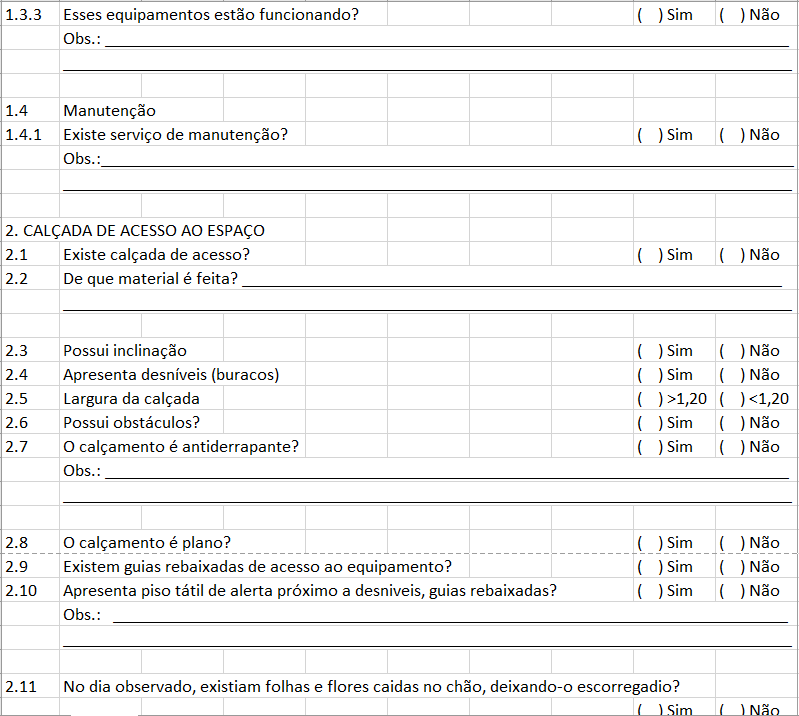 Formulário adaptado ( SIMONE RECHIA)
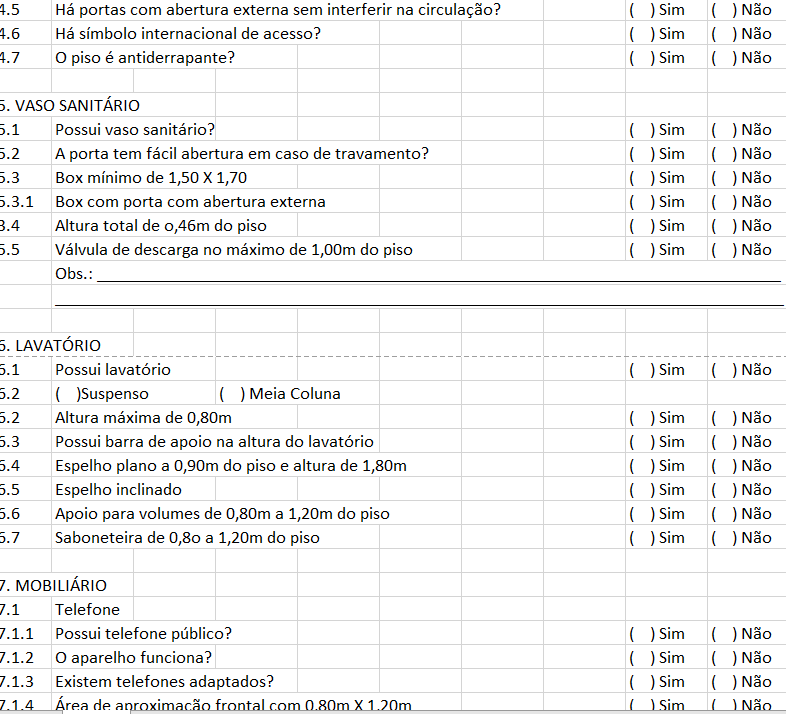 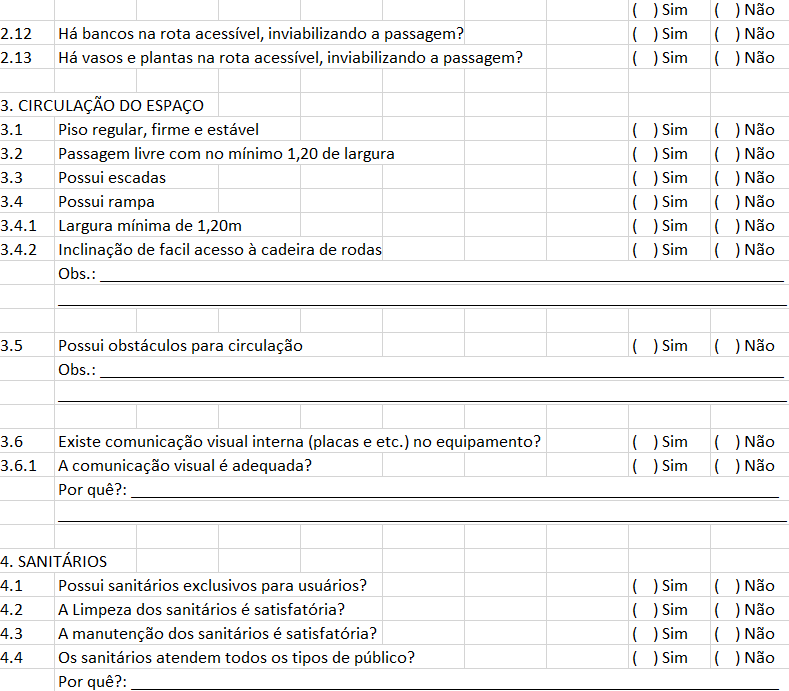 Formulário adaptado ( SIMONE RECHIA)
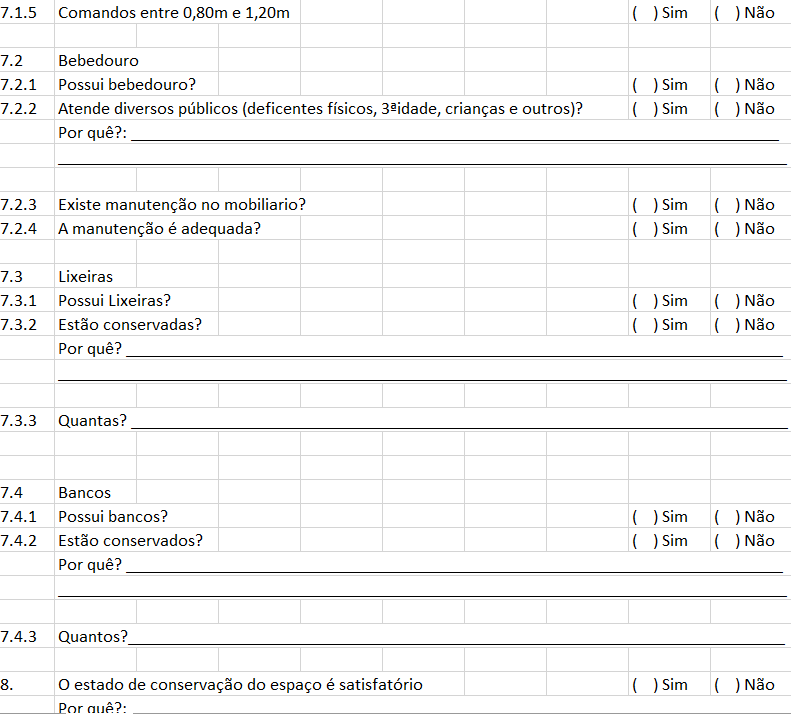 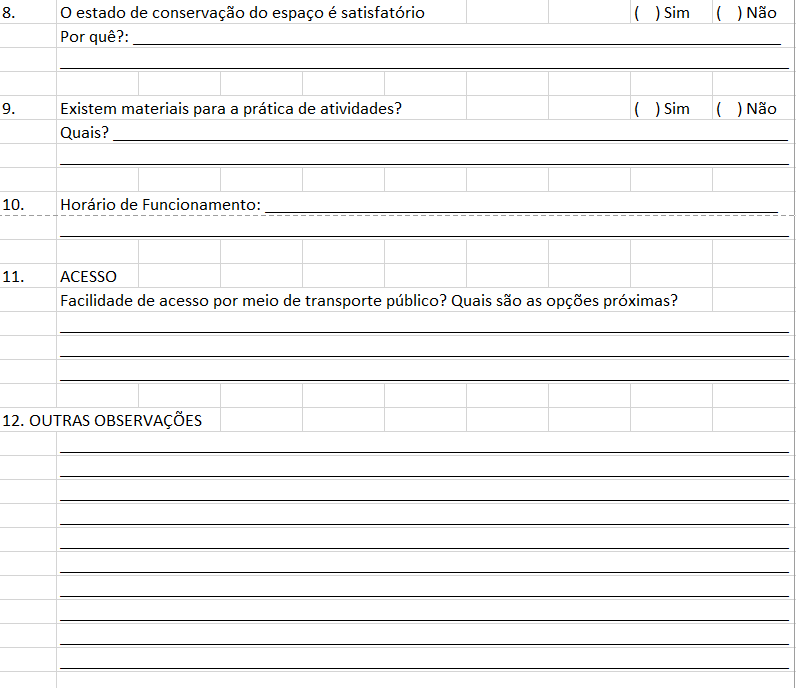 Metodologia:
Visitas em campo;
Diagnóstico / Formulário;
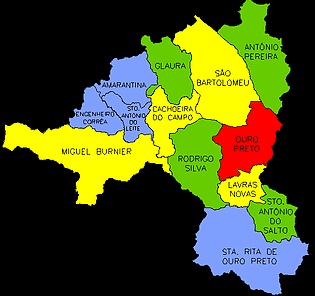 (Google)
Metodologia:
Análise / Tabulação;
Apresentação.
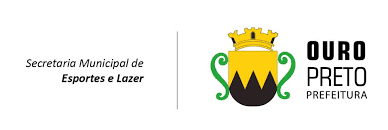 (Google)
Referências:
UNGHERI , Bruno Ocelli. POLÍTICAS SOCIAIS DE ESPORTE E LAZER: institucionalização e municipalização no contexto do Programa Esporte e Lazer da Cidade. In: UNGHERI , Bruno Ocelli. POLÍTICAS SOCIAIS DE ESPORTE E LAZER: institucionalização e municipalização no contexto do Programa Esporte e Lazer da Cidade. 2020. Tese (Doutorado) - Escola de Educação Física, Fisioterapia e Terapia Ocupacional da UFMG, Belo Horizonte, 2019.
ISAYAMA, Hélder Ferreira. Formação e Atuação Profissional em Políticas Públicas de esporte e Lazer: Estudos e Pesquisas. Belo Horizonte: EditoraUFMG, 2018. 328 p.
ROSA, Maria Cristina. Equipamentos de Esporte e Lazer de Ouro Preto: Contribuição para as Políticas Públicas. Belo Horizonte: Editora UFMG, 2017.
SOARES, Márcia Miranda; ISAYAMA, Helder Ferreira; PINTOS, Ana Elenara. Monitorando e avaliando políticas públicas de esporte e lazer no Brasil: A experiência dos programas esporte e lazer da cidade (PELC) e vida saudável (VS). Campinas: Autores Associados, 2018. 224 p.
COUTO, Ana Cláudia Porfìrio; DA SILVA, Luciano Pereira; ROQUE, Camila Evelin; ALVES, Glauce Teixeira. Políticas públicas de esporte e lazer: Centro MG da rede cedes. Belo Horizonte: UTOPIKA, 2019. 177 p.
CASTRIOTA, Leonardo Barci. Patrimônio Cultural: conceitos, políticas, instrumentos. São Paulo: Annablume; Belo Horizonte: IEDS, 380 p., 2009.
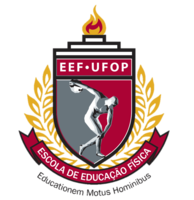 Obrigada !
Ouro Preto
2020